3/1OŠ”Ćirilo i Metodije”, BeogradSrbija
EGIPAT
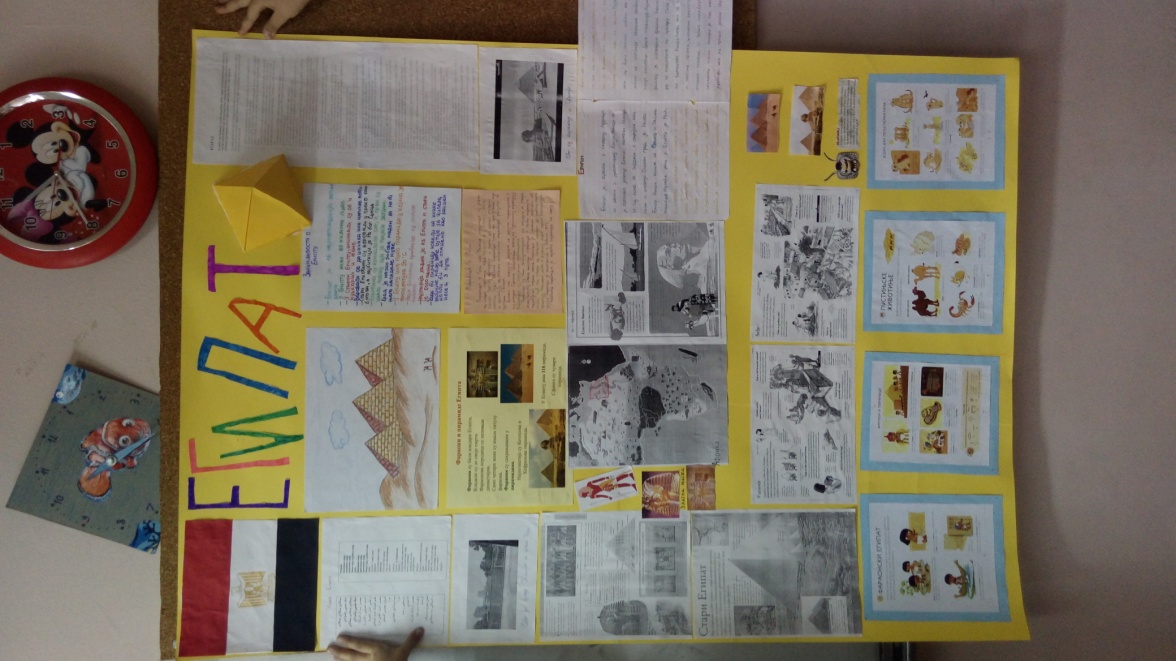 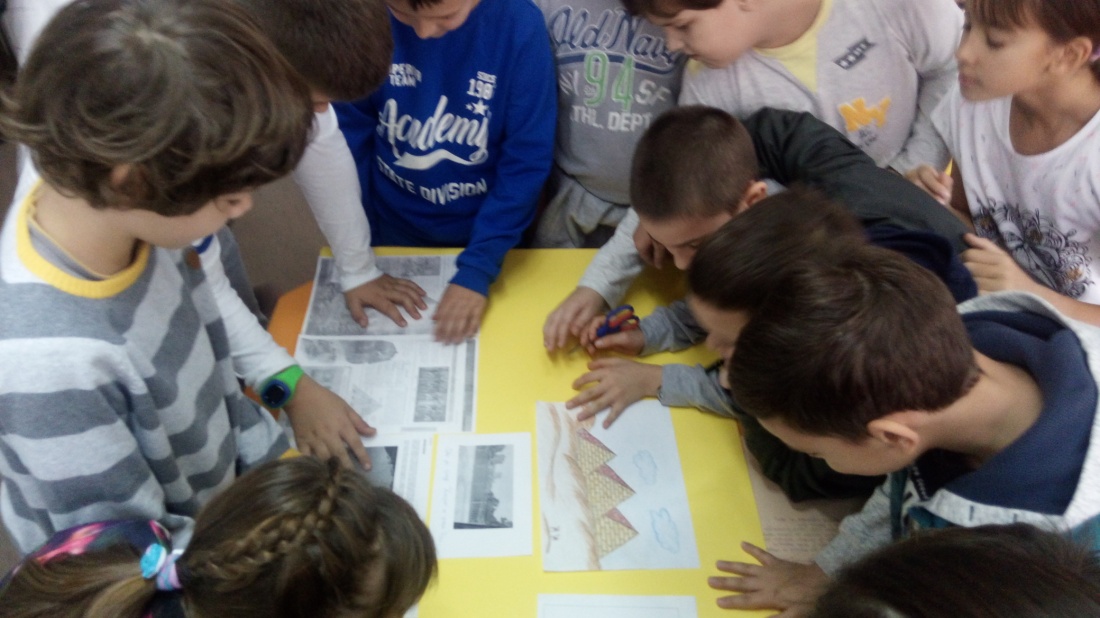 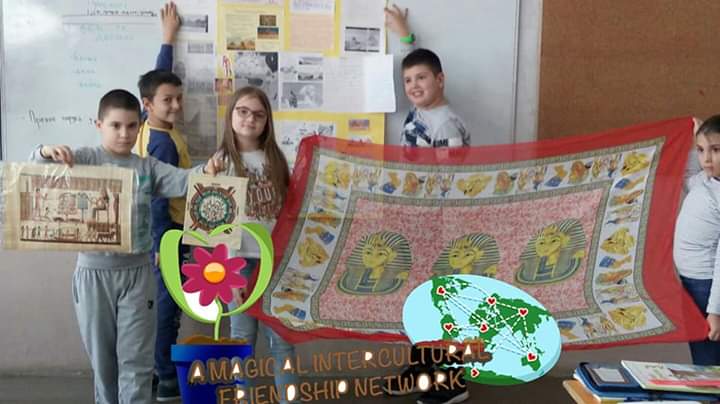 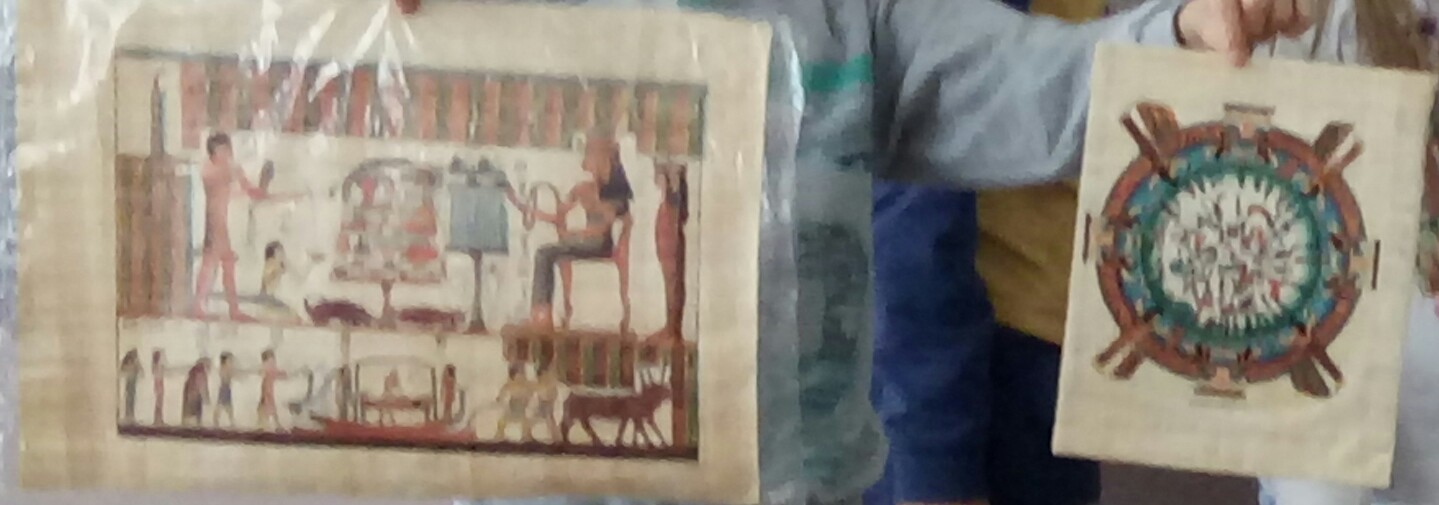 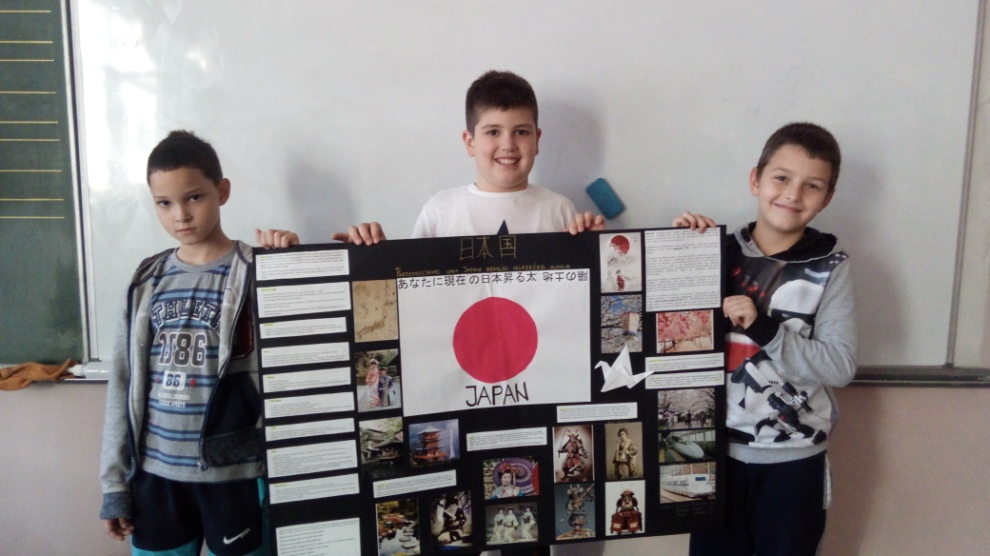 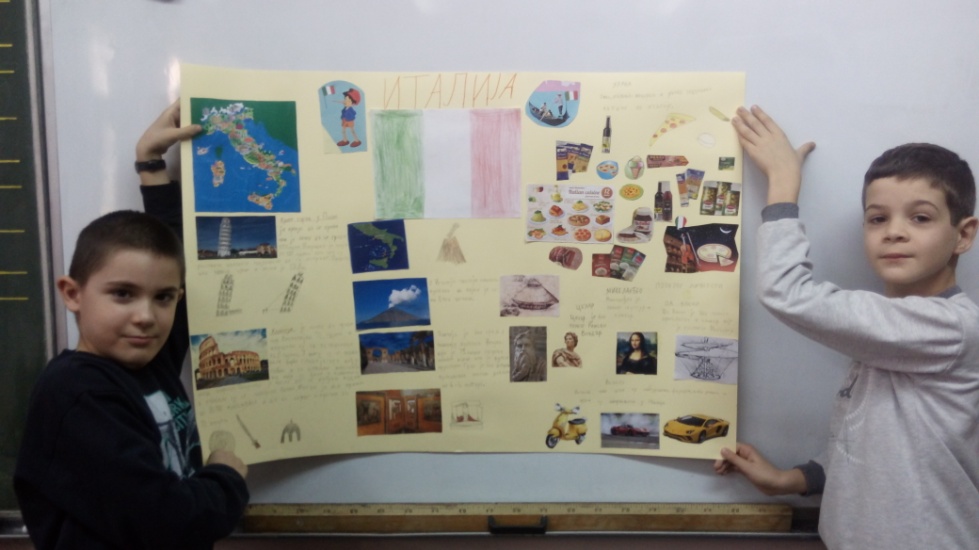 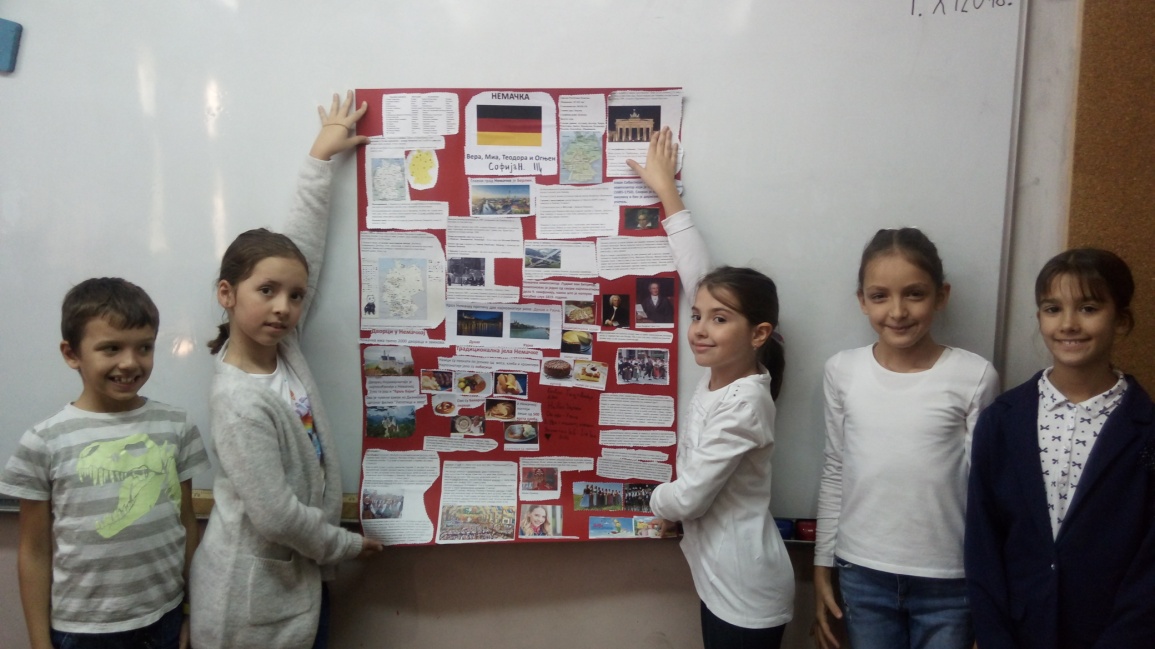 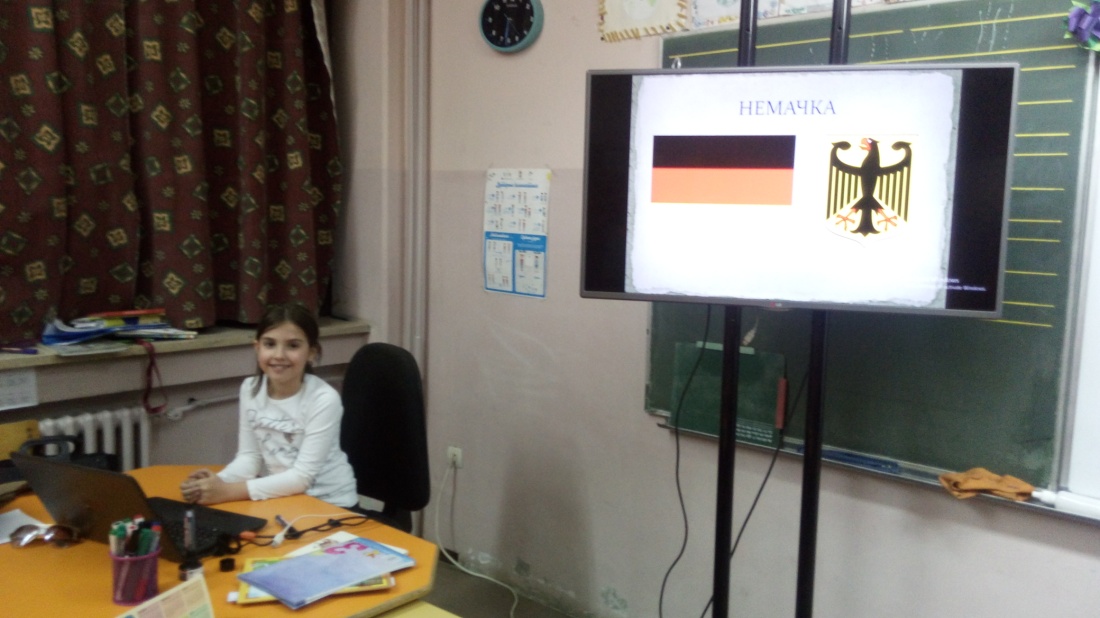 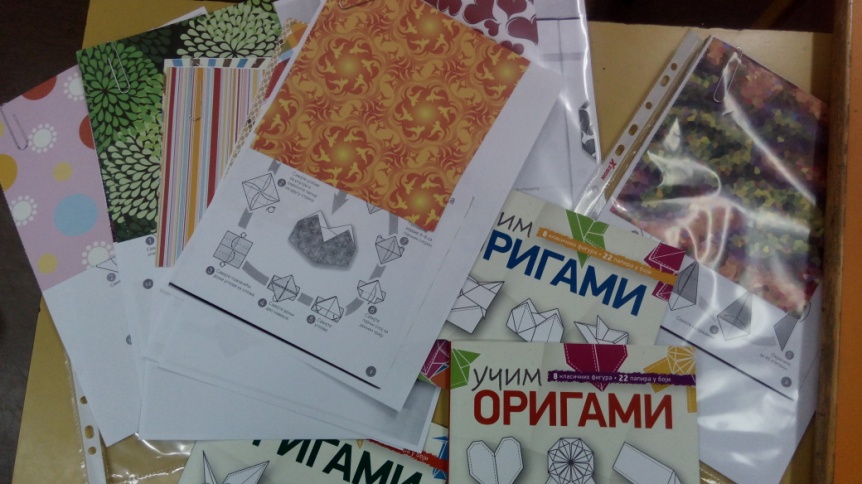 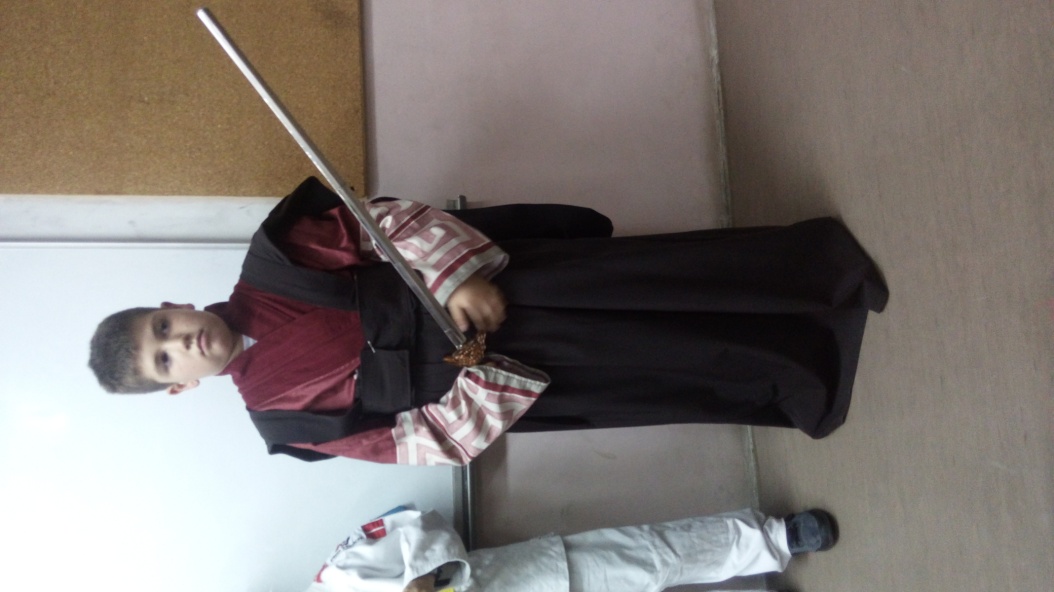 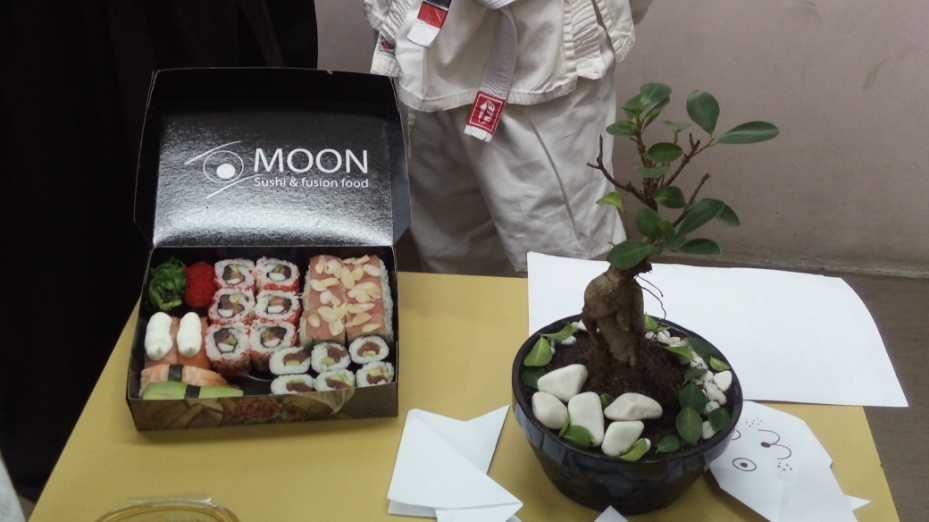 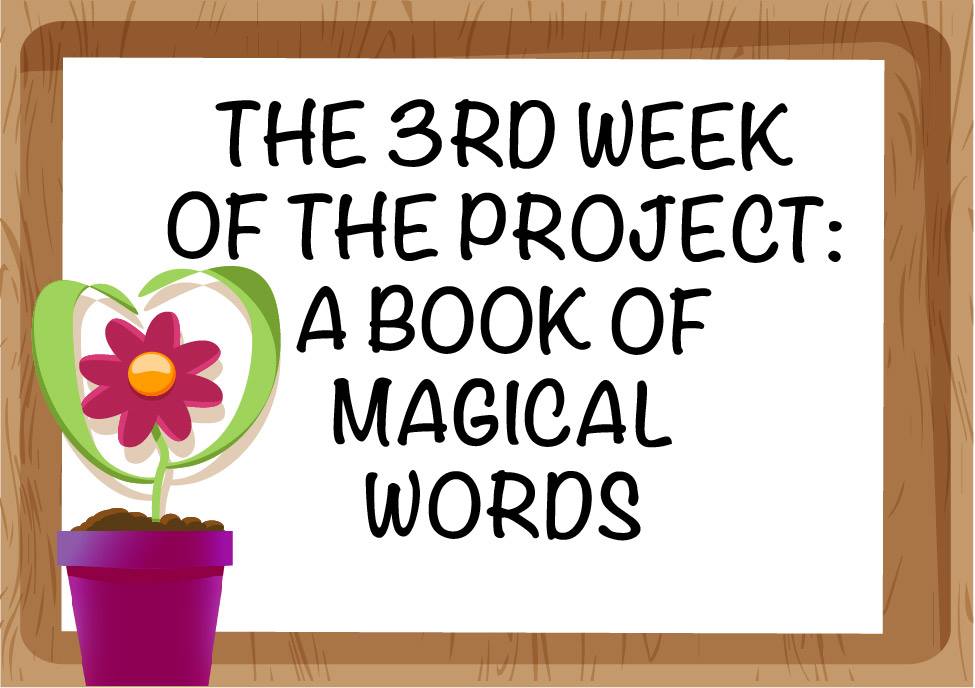 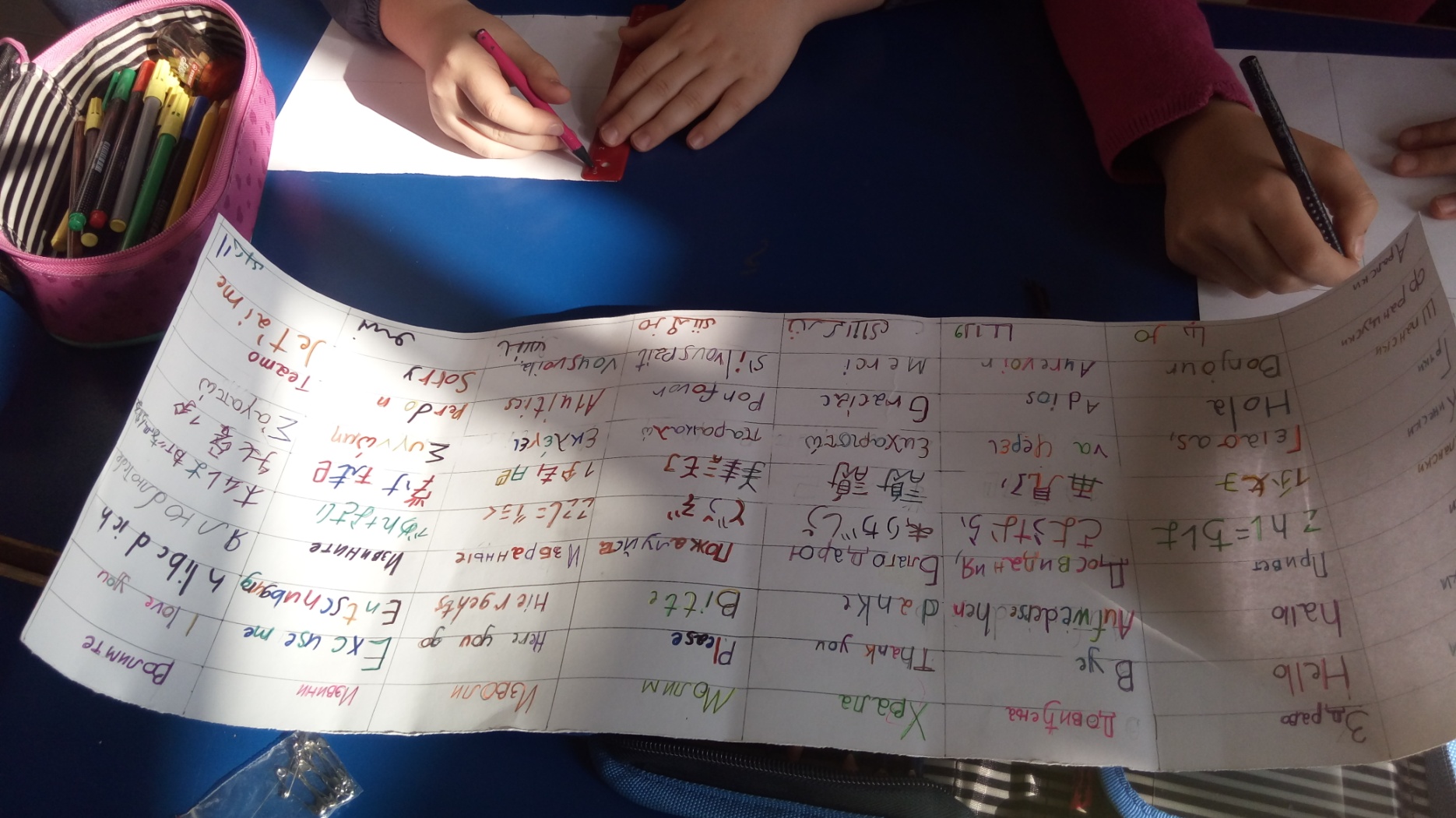 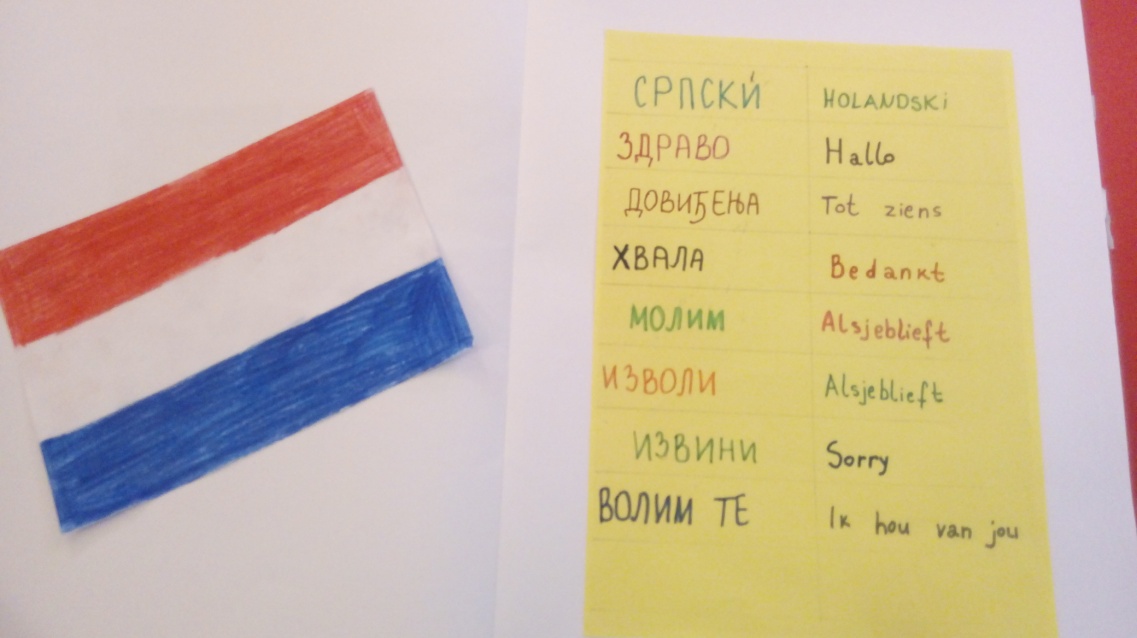 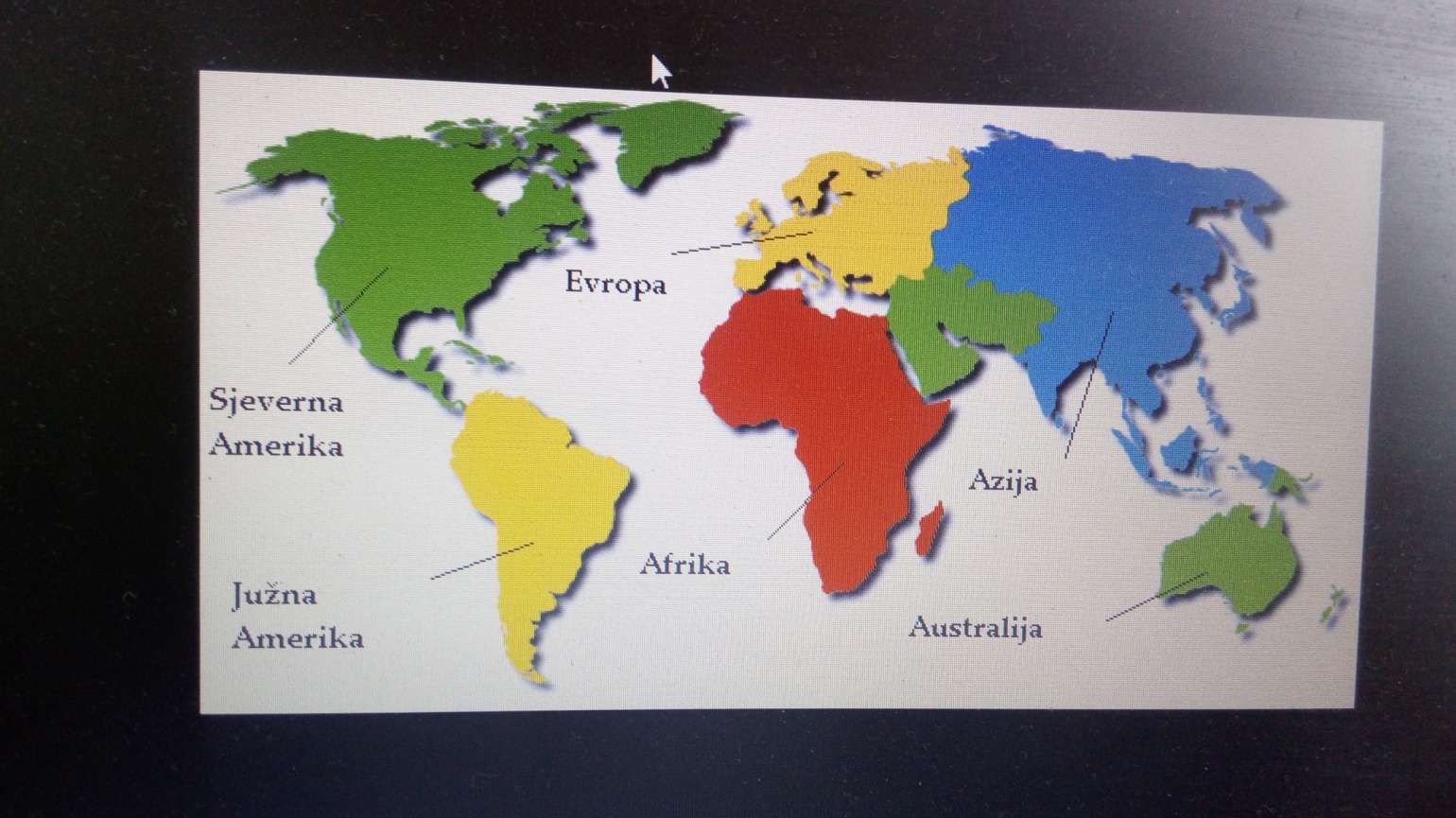 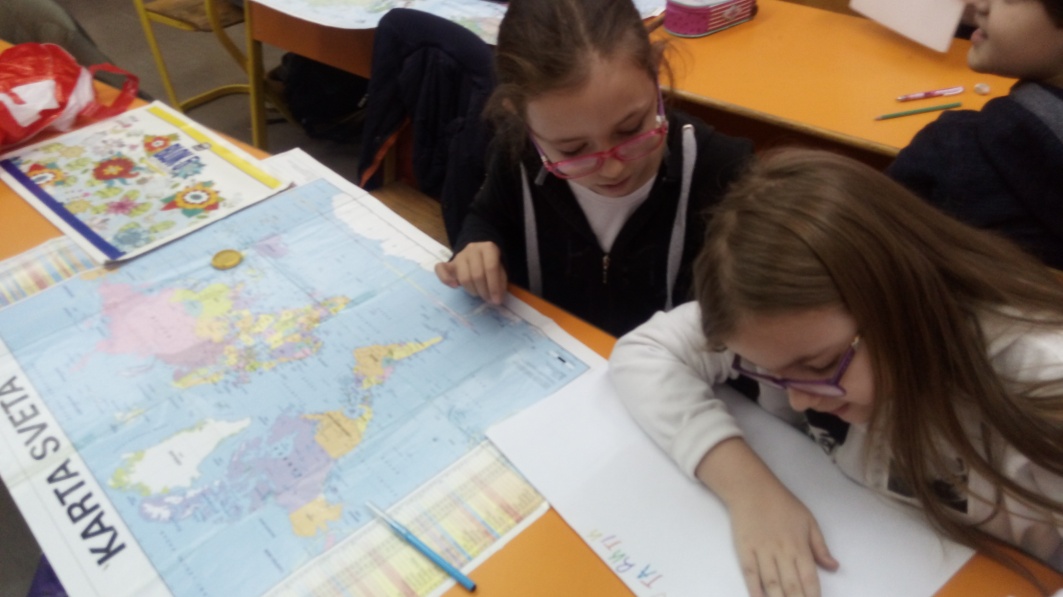 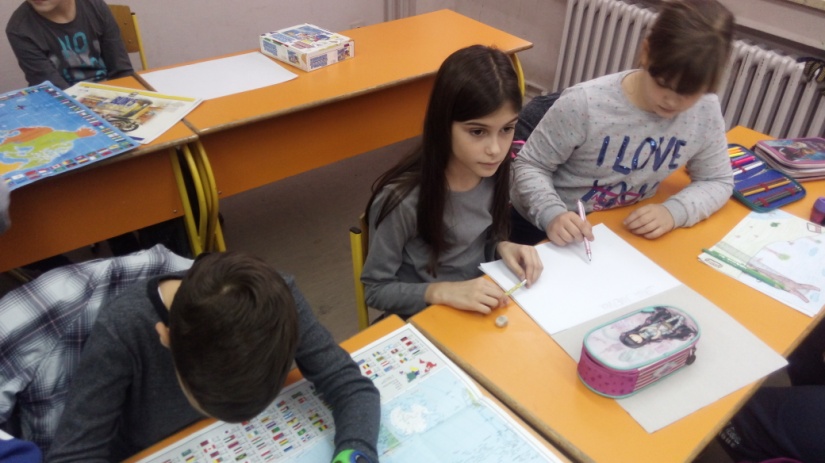 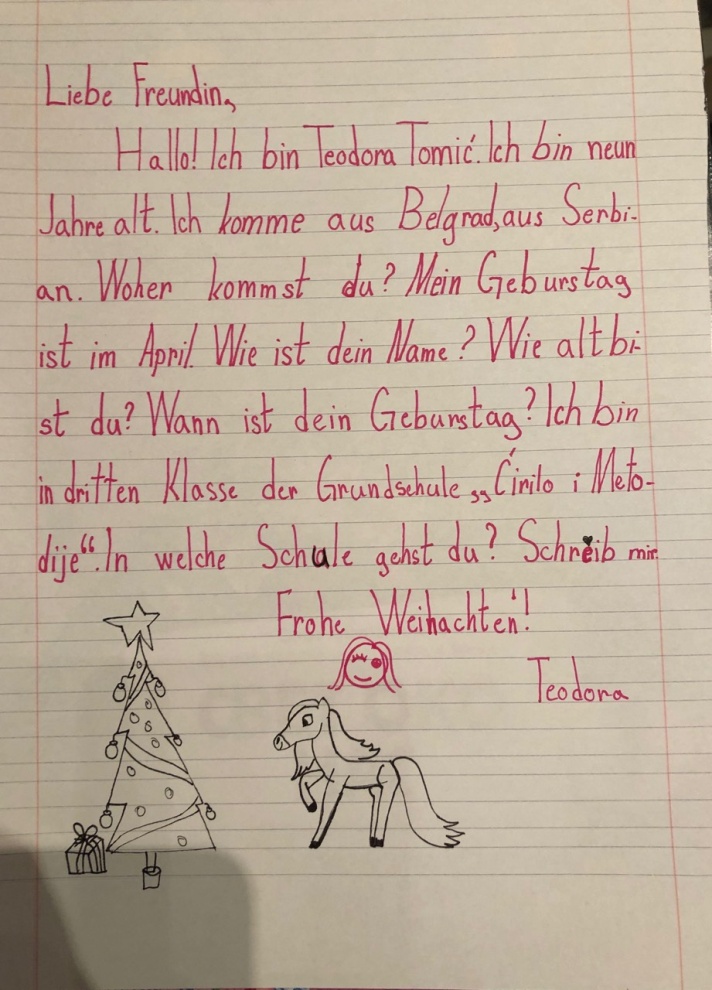 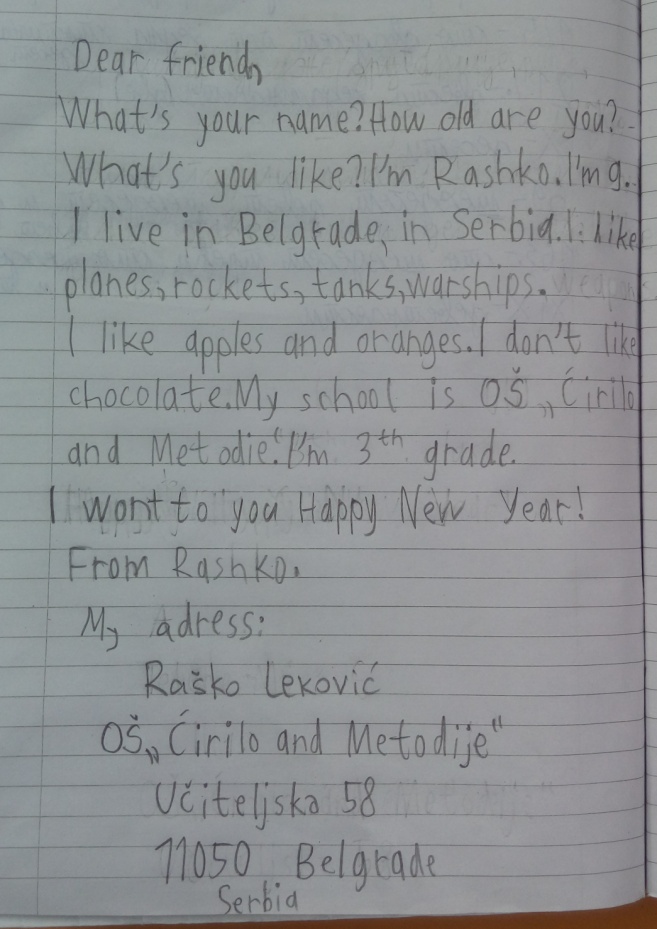 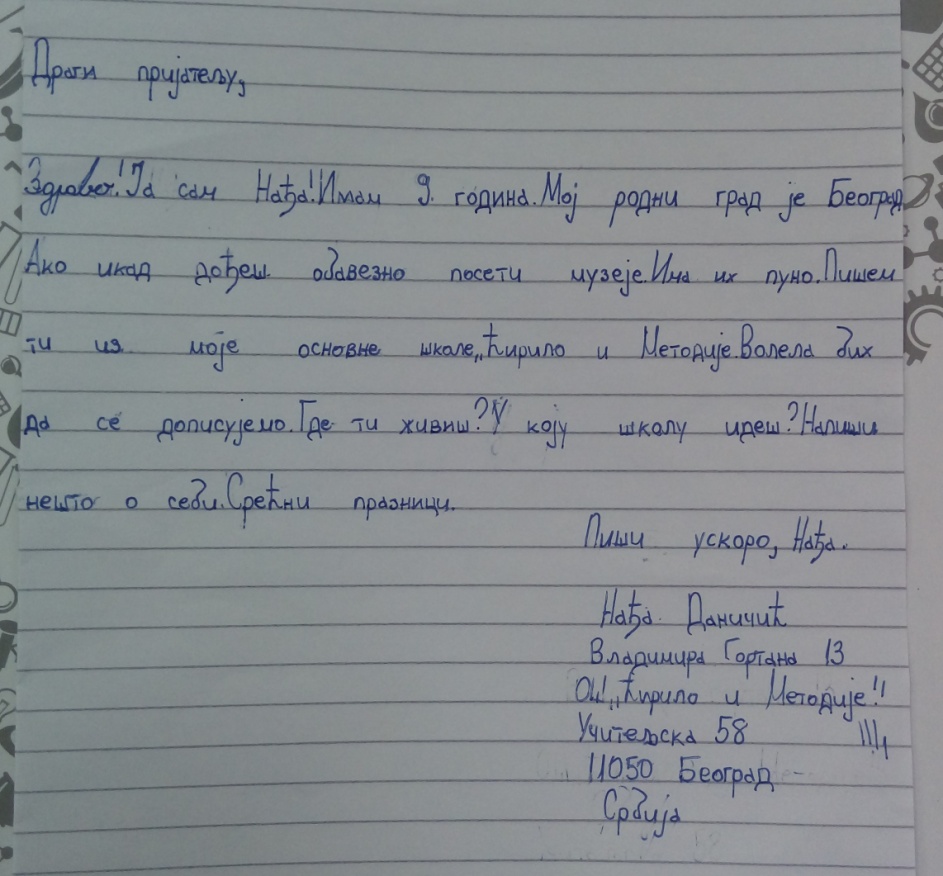 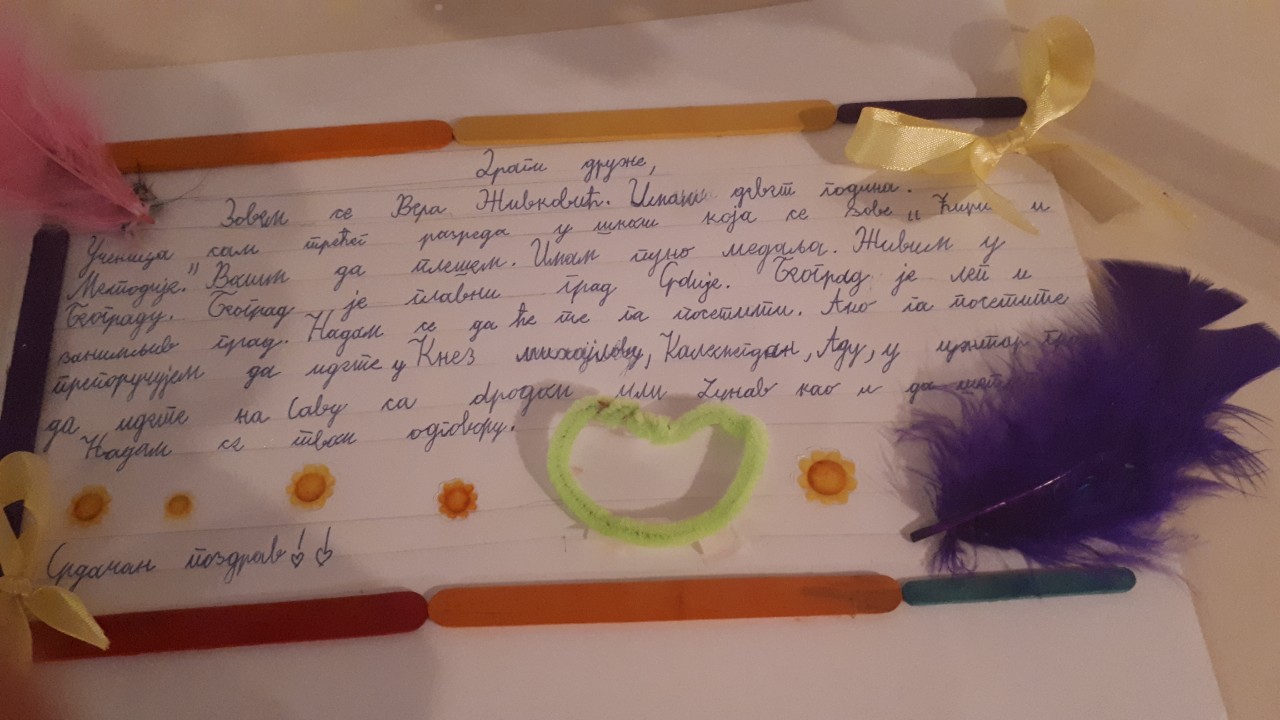 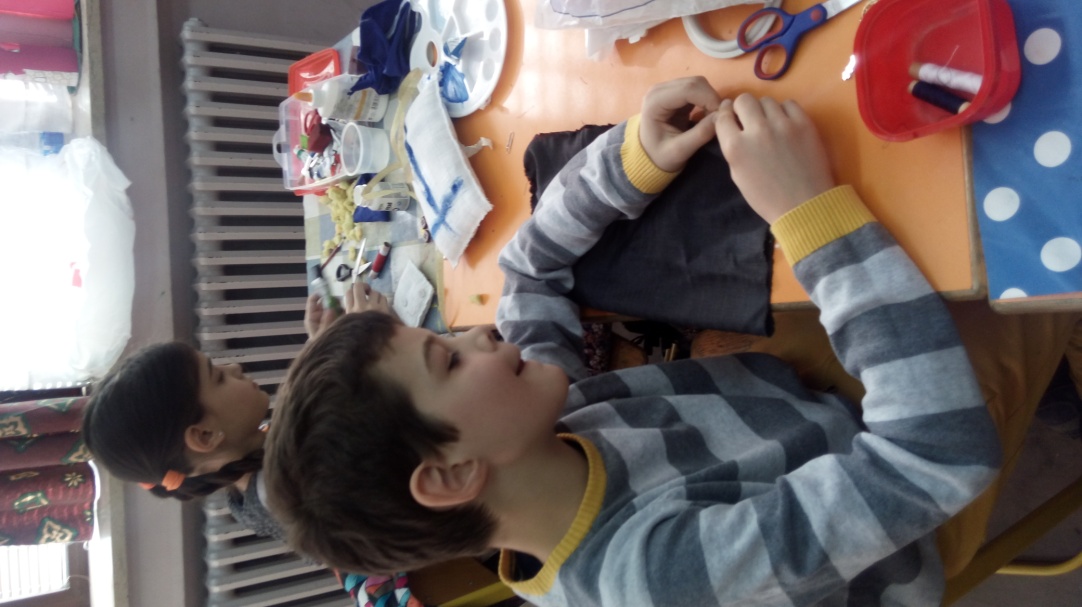 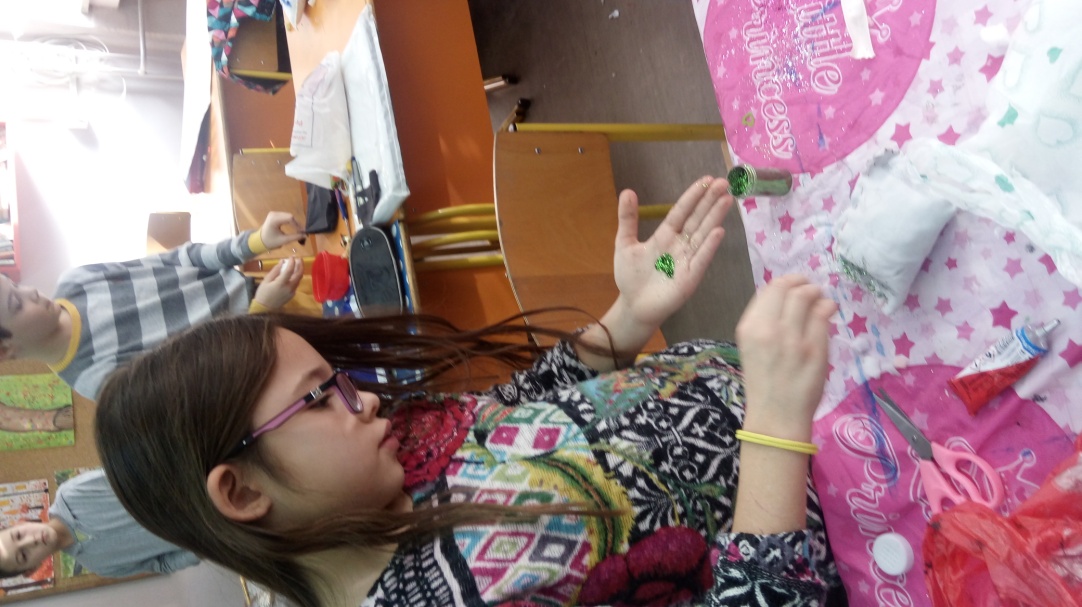 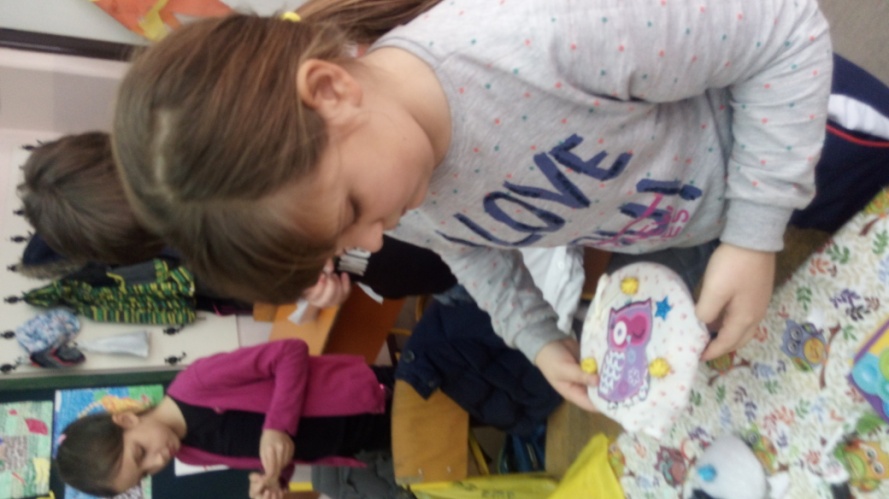 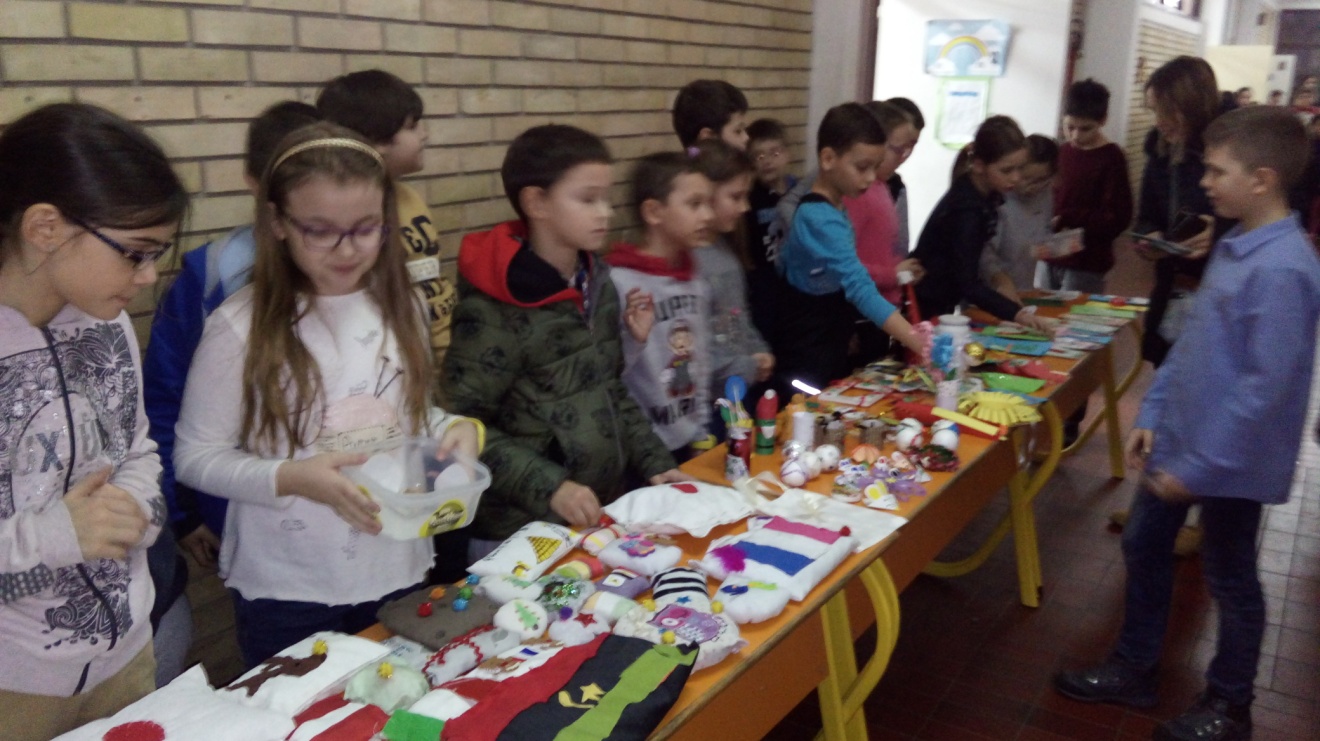 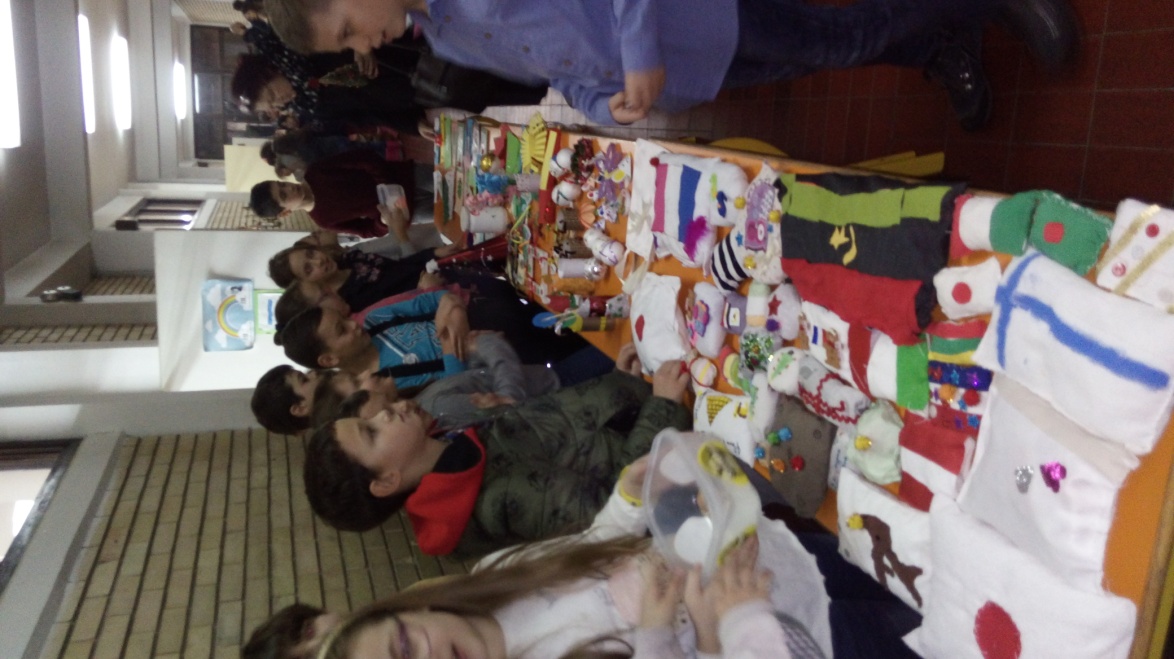 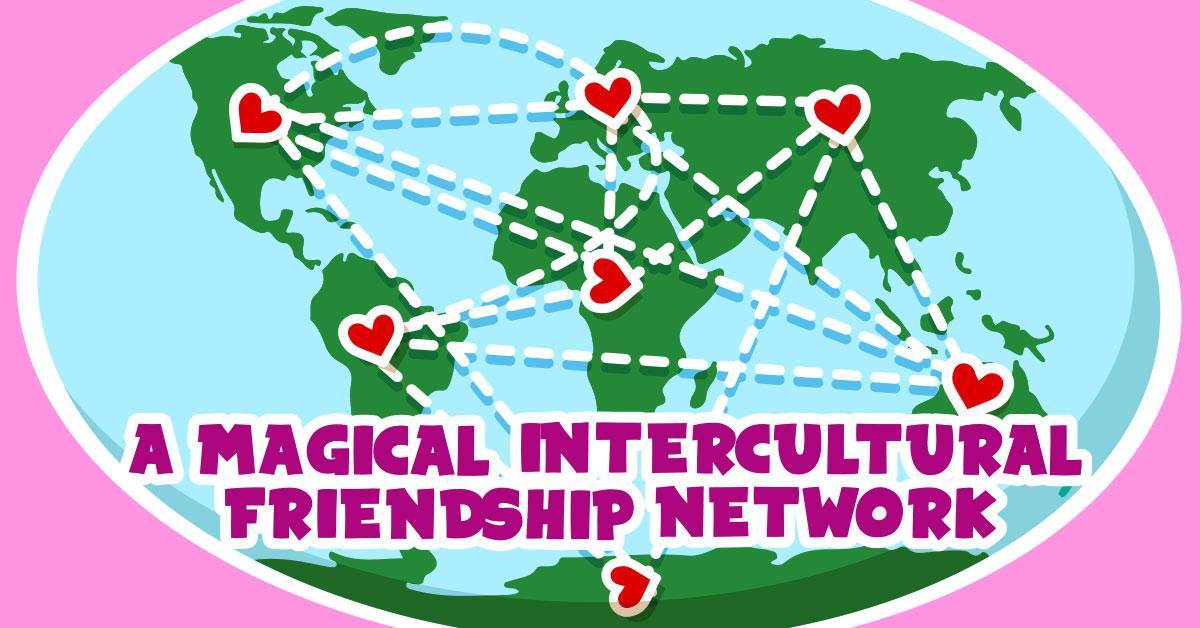 Učiteljica
                       Marija Vučenović